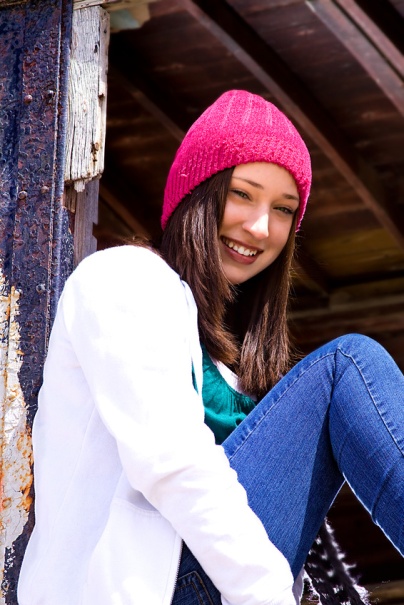 50 CARE
Greenwood School District 50
2014
What is 50 CARE?
The name means “Counseling And Referral Elective”.  The program is paid for by Greenwood 50 and is intended to benefit employees by providing various types of counseling while maintaining a high level of confidentiality.
Effectiveness
The health and wellness of our employees has a direct and profound effect on the quality of work performed by those employees.  This benefit is provided by our Board to offer confidential assistance to all employees and their immediate family at no cost.
Who is Eligible?
Eligible participants will include employees, spouses, and immediate family members.
Immediate Family
Immediate family members for the purpose of this program shall be defined as: children in the home under the age of 19; children enrolled in a college or vocational school under the age of 21; and biological children not in the household under the age of 19; or age 21 if enrolled in a college or vocational school.
Stats
Emotional
Marital
Family/Children
Alcohol/Drugs
Work Performance
Financial Concerns
Areas Served
Depression
Guilt
Anxiety
Family Problems
Marital Difficulties
Stress
Dependency
Financial Issues
Substance Abuse
Eating Disorders
Abuse Recovery
Parenting
Low Self Esteem
Poor Motivation
ADD/ADHD
Who to Contact
Piedmont Health Group
105 Vine Crest Ct.
Suite 300
Tower Point Medical Ctr.
223-5111
Questions:  Rebecca Duncan 941-5418
End of Module
Click Here to return to the Employee Training Page